Уневерсальная роботизированая машина для монтажных и демонтажных работ крупногабаритных объектов
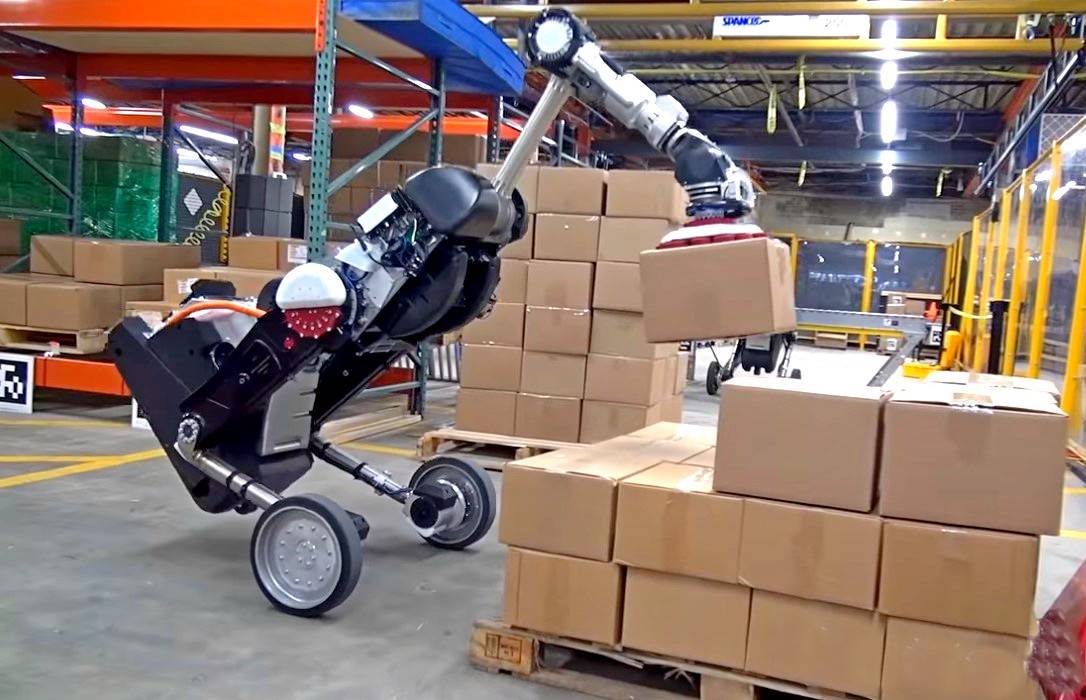 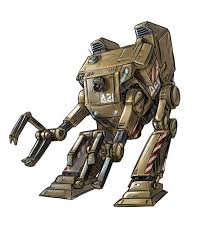 Машина преднозначене для работ в складских помешениях а также
Для монажных работ в строительной и машиностроительной сфере